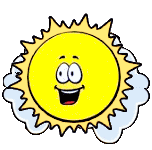 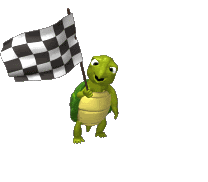 CHÚC MỪNG ĐỘI BẠN THỎ
CONGRATULATIONS RABBIT TEAM
CHÚC MỪNG ĐỘI BẠN CỌP
CONGRATULATIONS TIGER TEAM
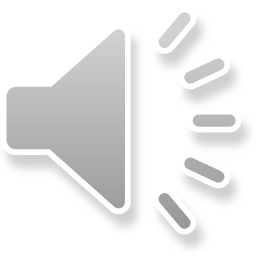 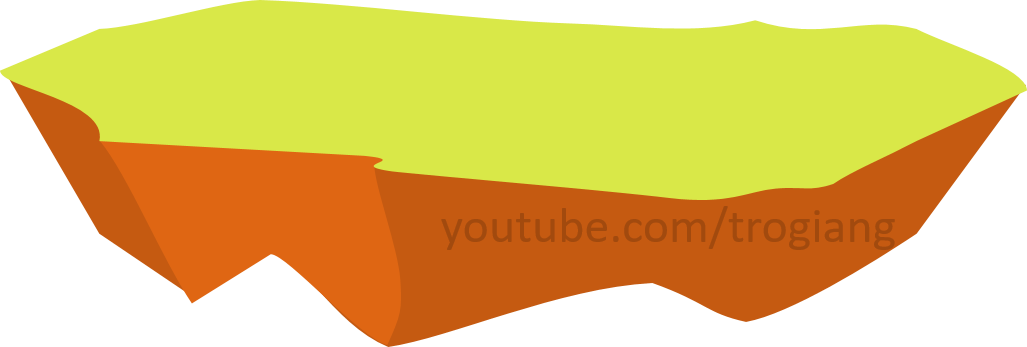 3
3
2
2
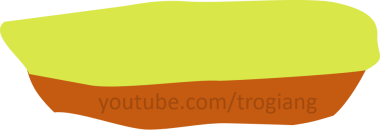 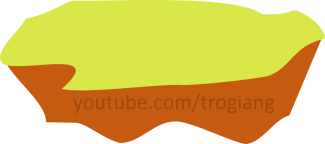 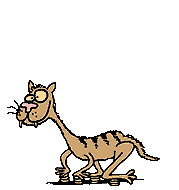 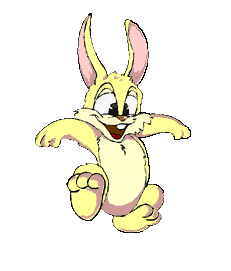 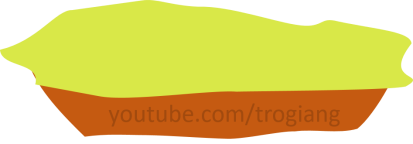 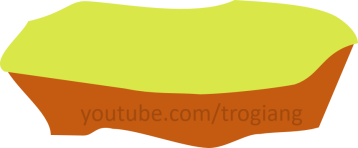 1
1
overtop
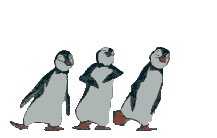 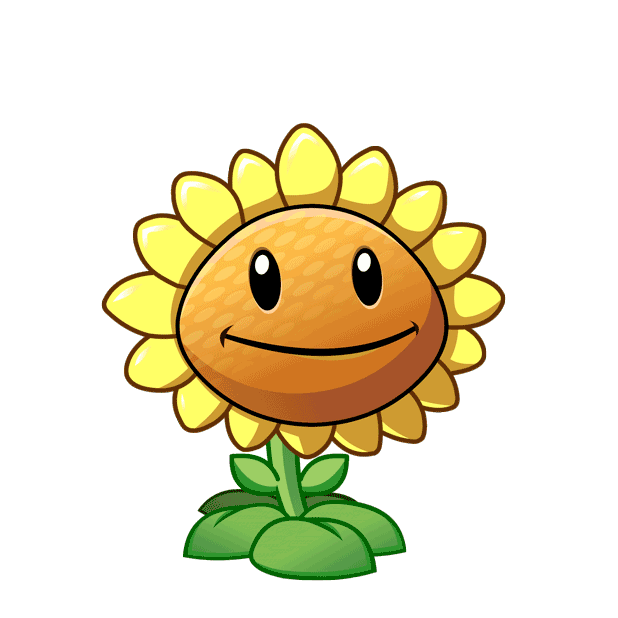 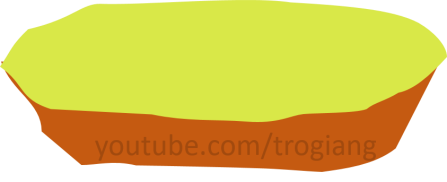 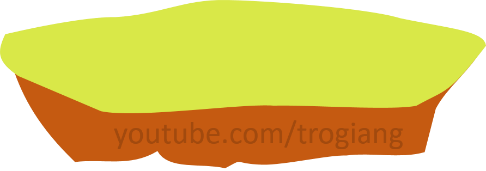 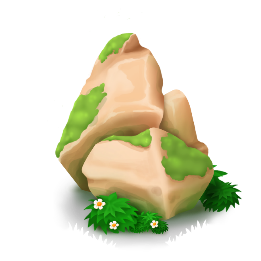 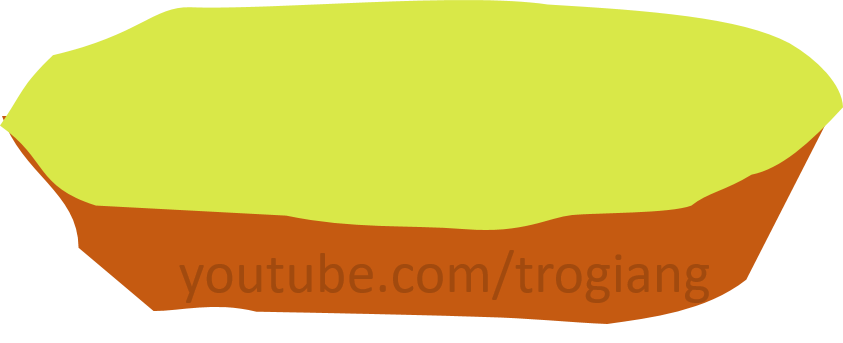 AI LÊN CAO HƠN
RABBIT TEAM
9 + 6 =?
15
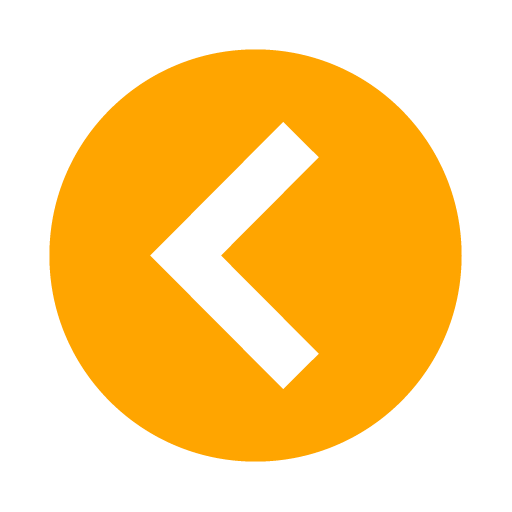 RABBIT TEAM
8 + 4 = ?
12
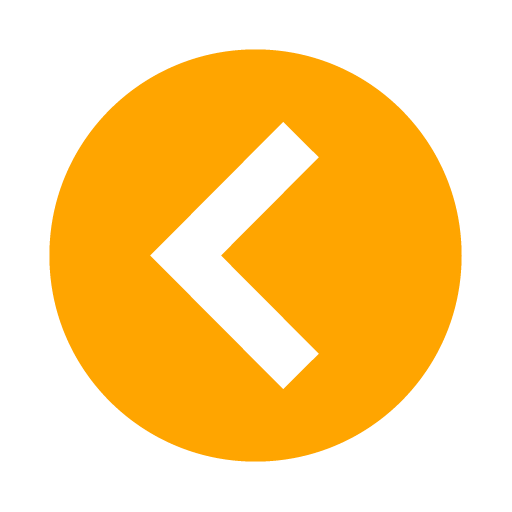 RABBIT TEAM
8 + 5 =?
13
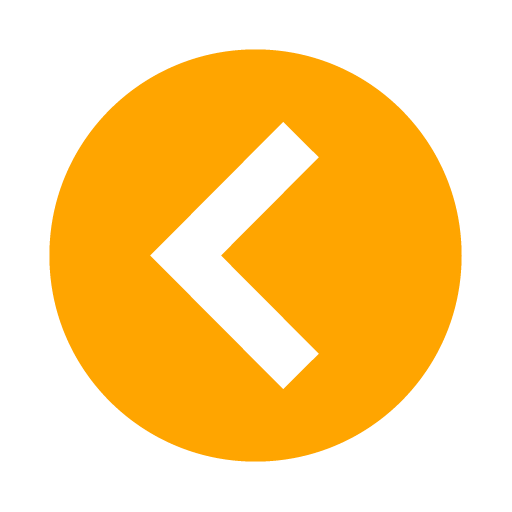 TIGER TEAM
9 + 7 = ?
16
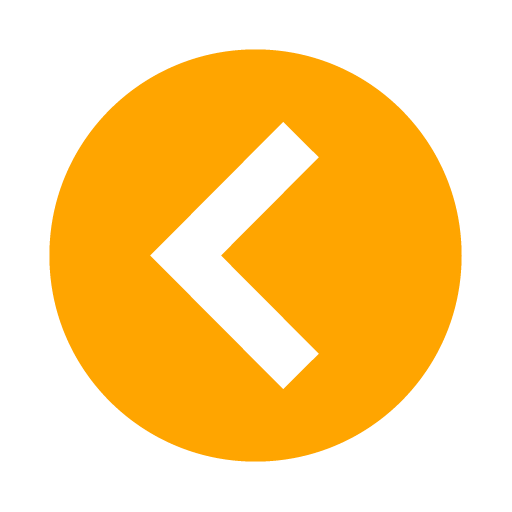 TIGER TEAM
8 + 9 = ?
17
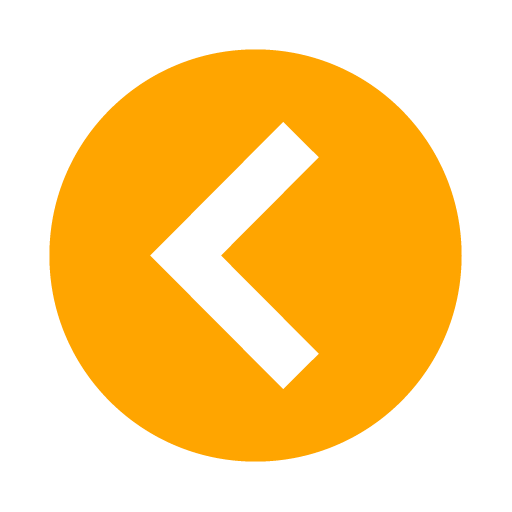 TIGER TEAM
7 + 4 =?
11
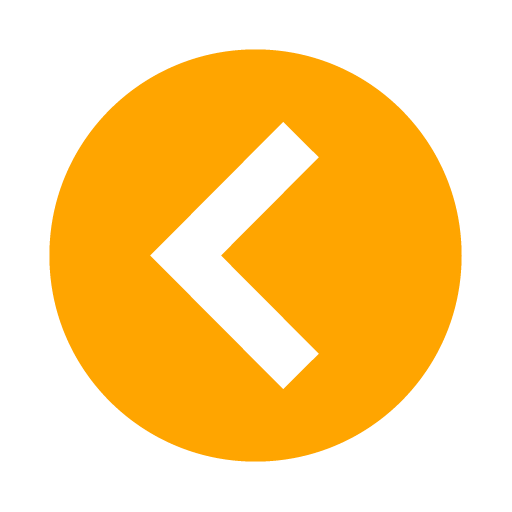 CHỦ ĐỀ 2
PHÉP CỘNG, PHÉP TRỪ TRONG PHẠM VI 20
BÀI 9
BÀI TOÁN VỀ THÊM, BỚT MỘT SỐ ĐƠN VỊ
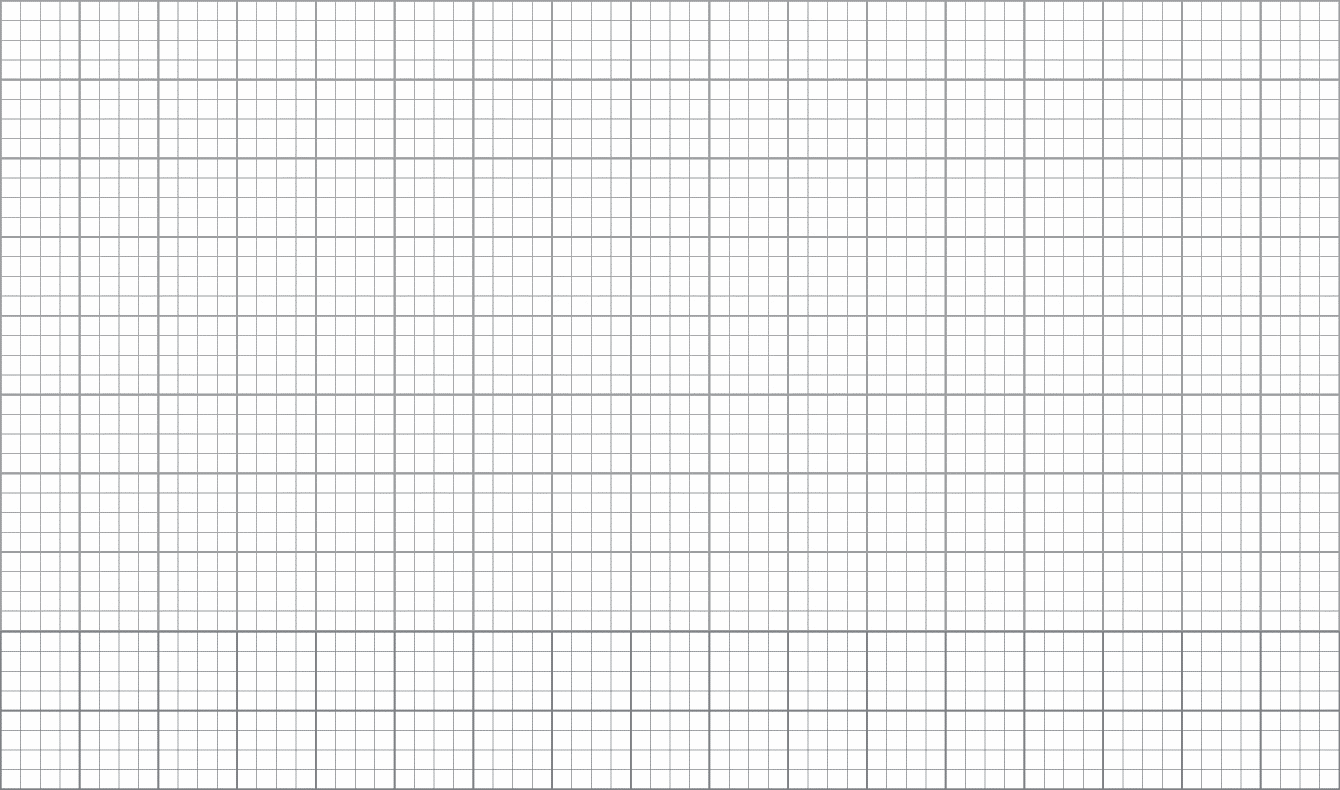 Thứ tư ngày 9 tháng 10 năm 2024
Toán
Bài 9: Tiết 1: Giải bài toán về
thêm một số đơn vị
Giải bài toán về thêm một số đơn vị
Bài toán: Trên khay có 8 quả trứng, Mai cho thêm 2 quả trứng. Hỏi có tất cả bao nhiêu quả trứng?
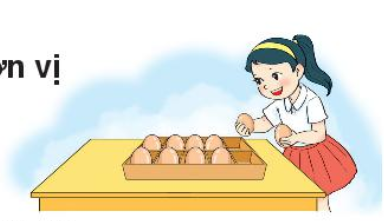 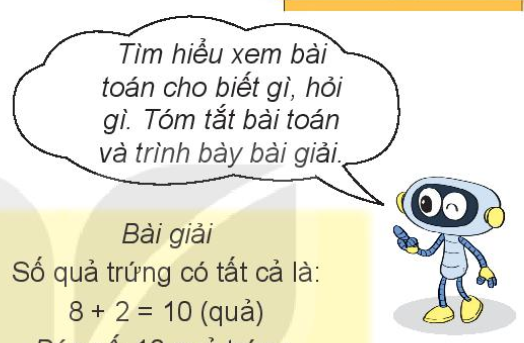 Tóm tắt:
Có          : 8 quả trứng
Thêm     : 2 quả trứng
Có tất cả: … quả trứng?
Bài giải
Số quả trứng có tất cả là:
8 + 2 = 10 (quả)
Đáp số: 10 quả trứng.
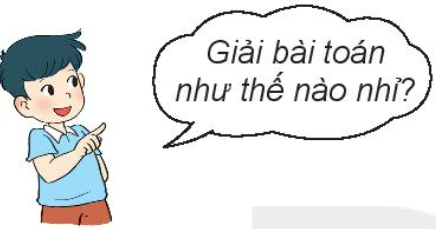 Lọ hoa có 9 bông hoa, Việt cắm thêm 6 bông hoa. Hỏi 
lọ hoa có tất cả bao nhiêu bông hoa?
1
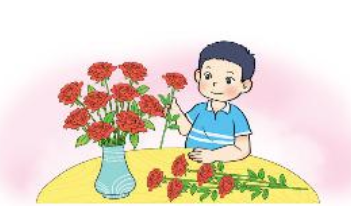 ?
?
?
+              =
Tóm tắt
Có          :            bông hoa
Thêm     :           bông hoa
Có tất cả: … bông hoa?
Bài giải
Số bông hoa có tất cả là:
                                      ( bông)
Đáp số:            bông hoa.
?
9
9
6
15
15
?
6
?
Có 8 bạn đang chơi kéo co, có thêm 4 bạn chạy đến cùng chơi. Hỏi lúc đó có tất cả bao nhiêu bạn chơi kéo co?
2
?
?
?
?
Tóm tắt
Có          :              bạn
Thêm     :              bạn
Có tất cả: … bạn?
Bài giải
Số bạn chơi kéo co có tất cả là:
                                         (bạn)
Đáp số:            bạn.
8
?
?
4
8
+
4
12
=
?
?
12
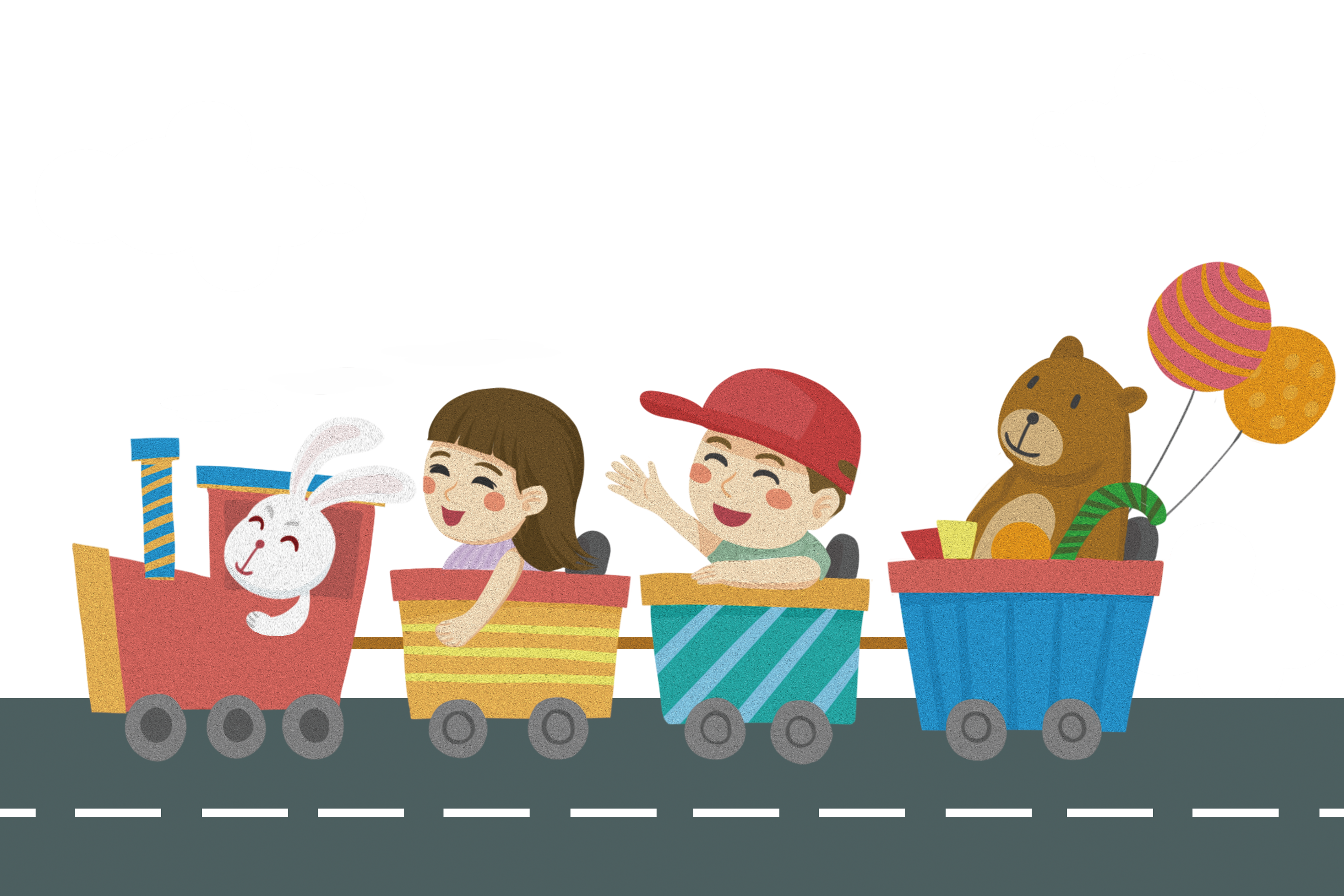 CHÀO TẠM BIỆT